Digitale Paper & Pencil Aufgaben		- Effizientes Eingabesystem in MathWeb -
Klaus Giebermann – Hochschule Ruhr West

Vorstellung anlässlich des Wolfgang-Heilmann-Preises 2024
Tübingen
Zu meiner Person
Studium der Mathematik und Informatik an der Universität Karlsruhe (TH). Heute KIT
Promotion im Bereich der Angewandten Mathematik


2000 – 2013: Softwareentwickler bei der Firma Nero AG 
Seit 2013: Professor für Angewandte Mathematik an der Hochschule Ruhr West

Mitgründer mit mint-web GmbH
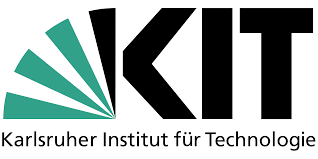 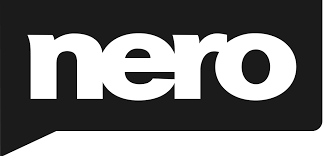 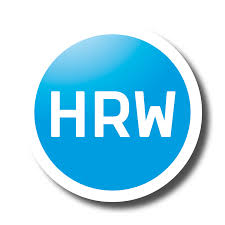 Entwicklung und Einsatz digitale Tools in der Hochschullehre für meine Studierenden
2
Wolfgang-Heilmann-Preis 2024, Tübingen
Motivation
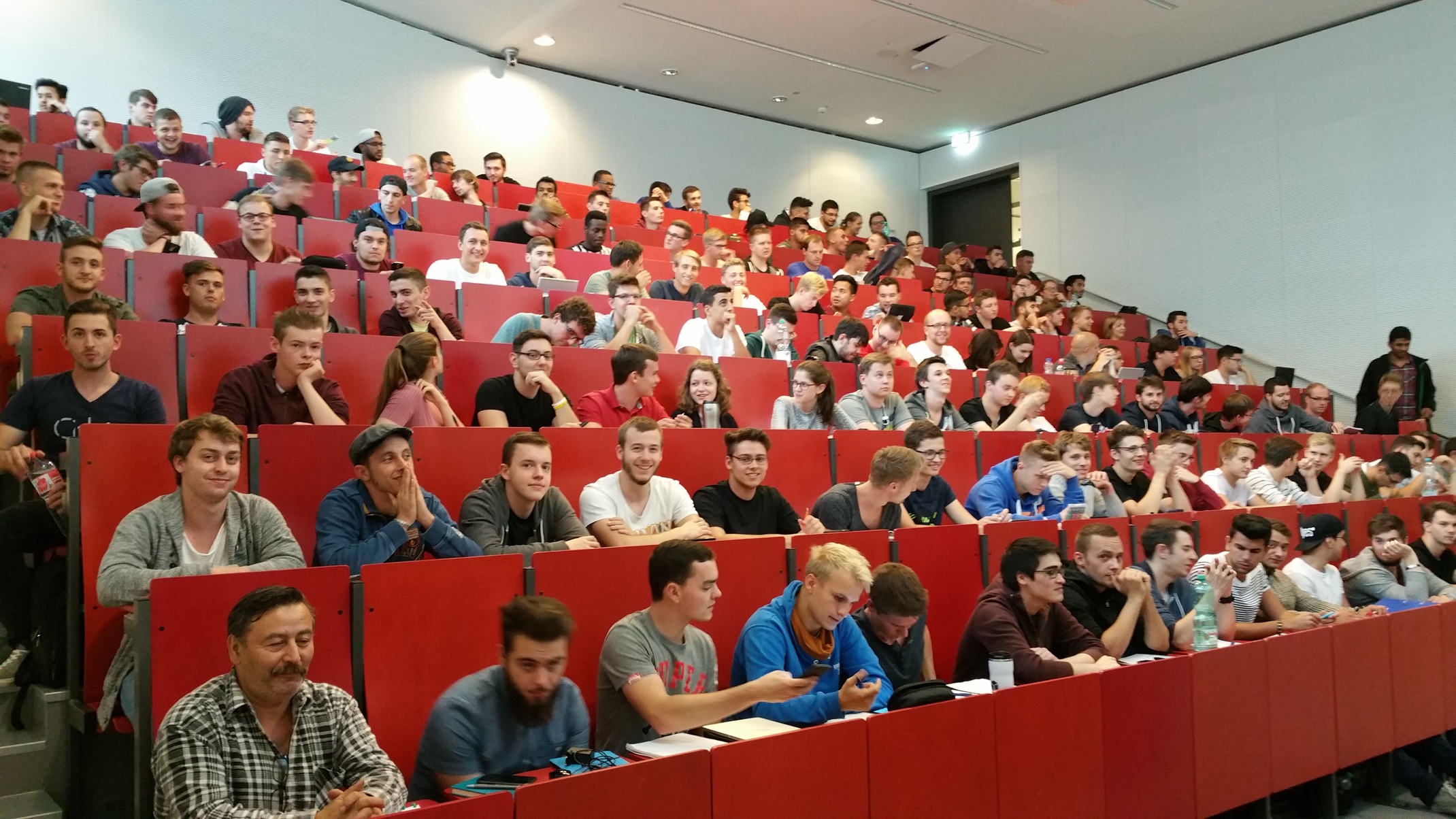 Zielgruppe: 
Studierende der Ingenieurwissenschaften

Mathe… nicht immer geliebt

Mathe… wird aber immer wichtiger
Ziele: 
Mit Hilfe digitaler Tools sollen Studiernede besser lernen/üben können

Studierende sollen aber auch verstehen, wie diese funktionieren
3
Wolfgang-Heilmann-Preis 2024, Tübingen
Das MathWeb System
Chatbot zur Nachbereitung der Vorlesung
Digitale Demonstrationen
Digitale Aufgaben
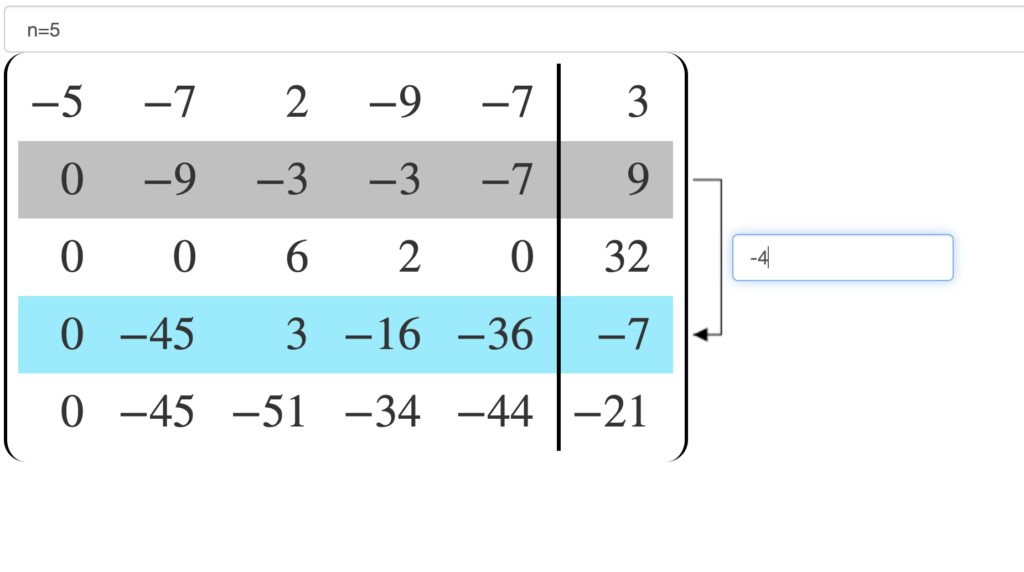 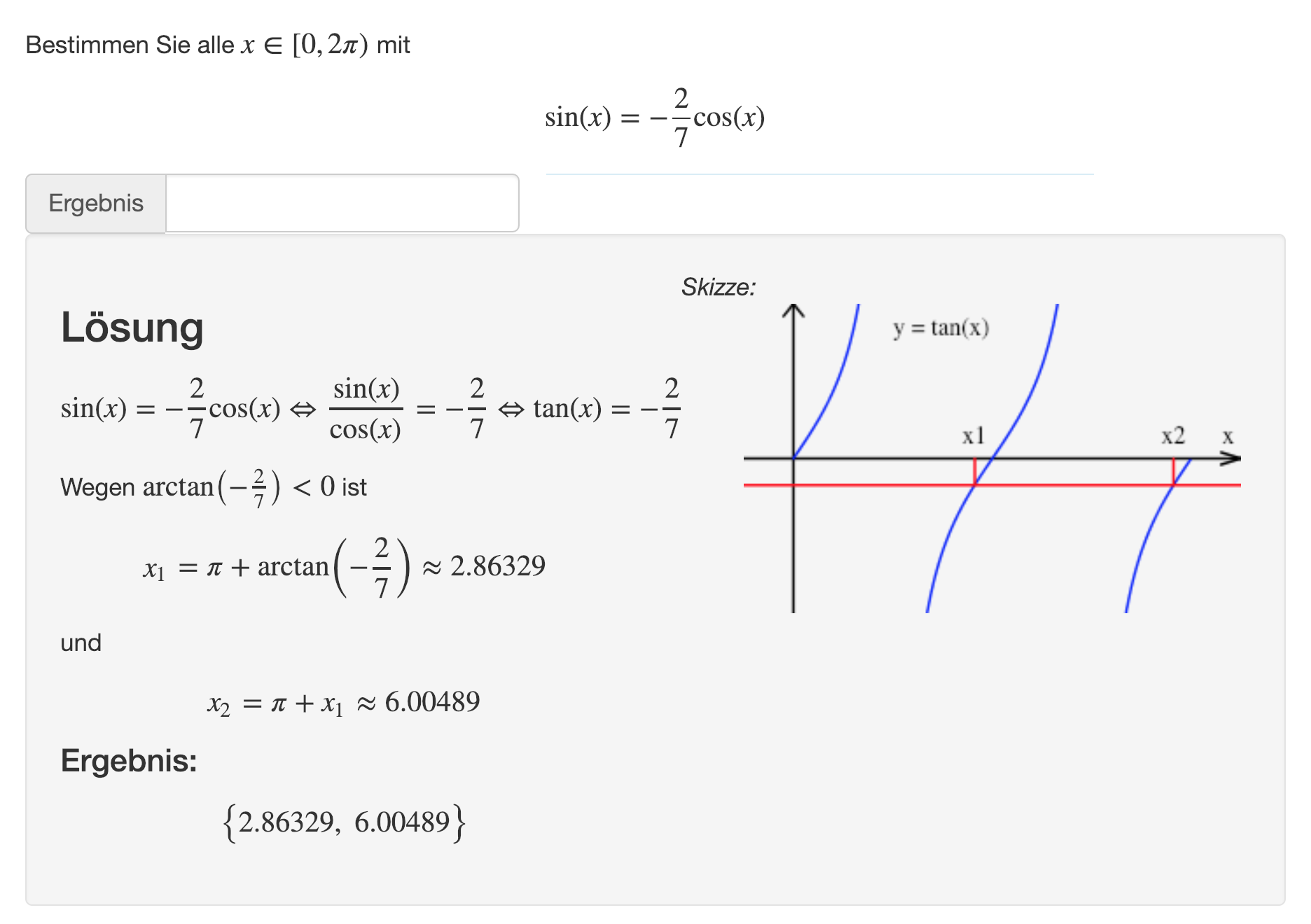 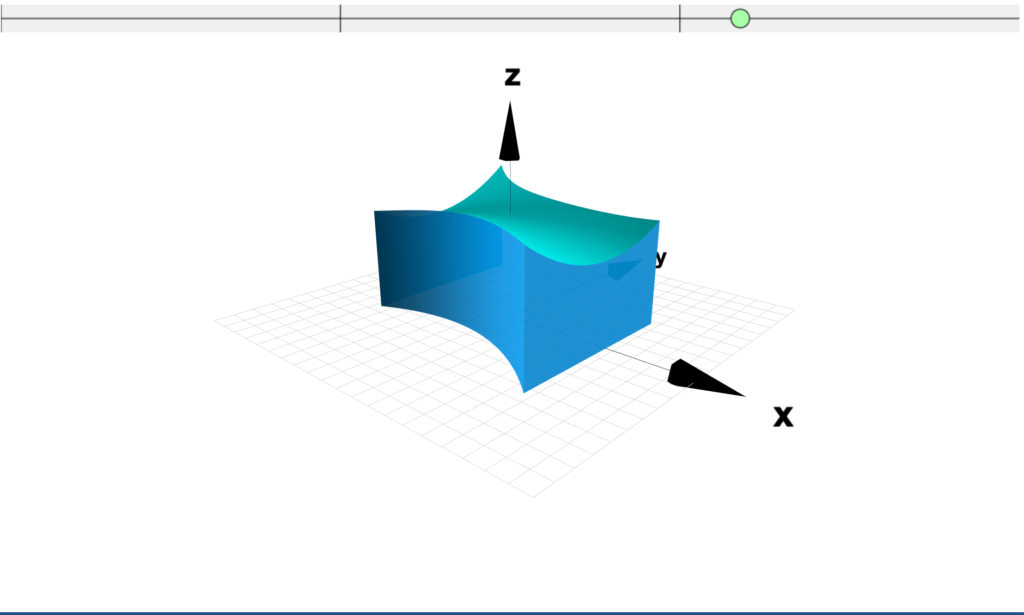 Paper / Pencil Aufgaben
Lern-Landkarten
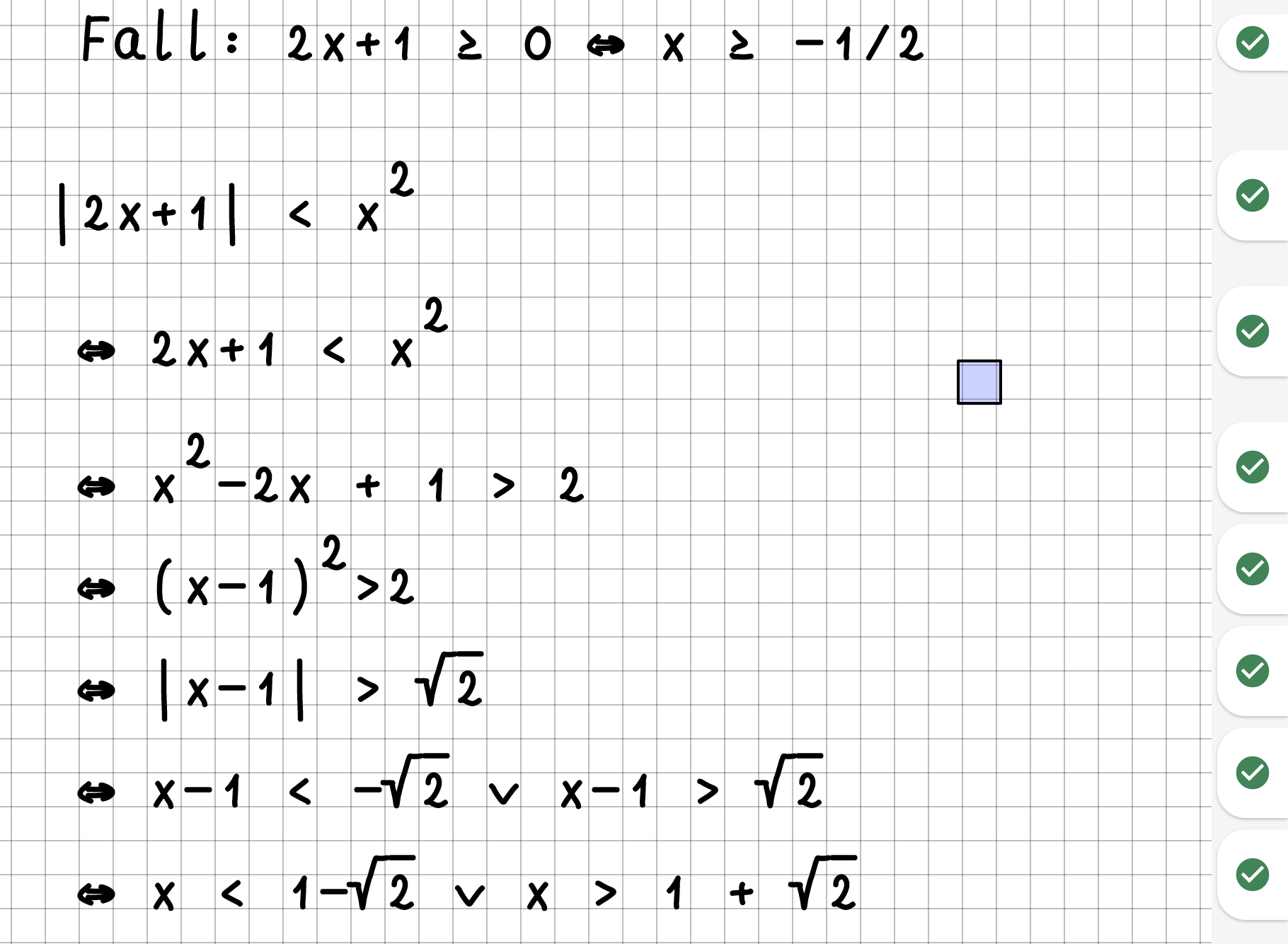 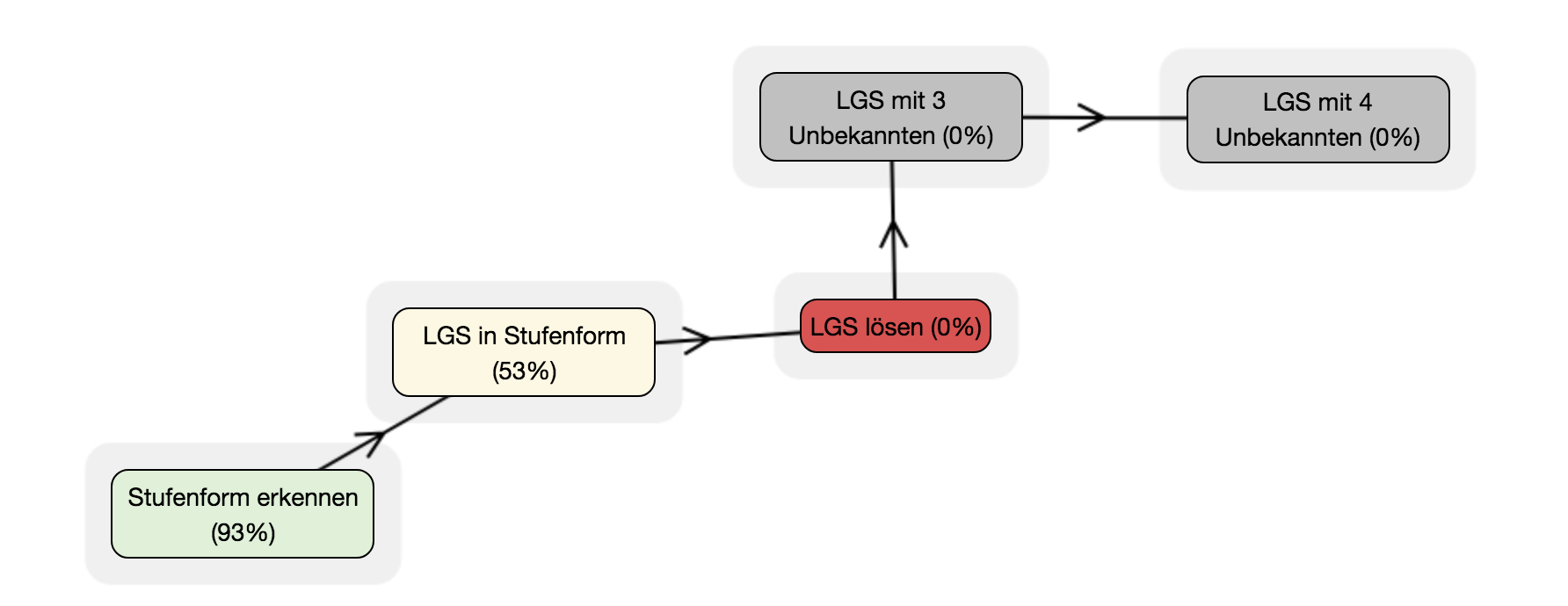 Autorentool
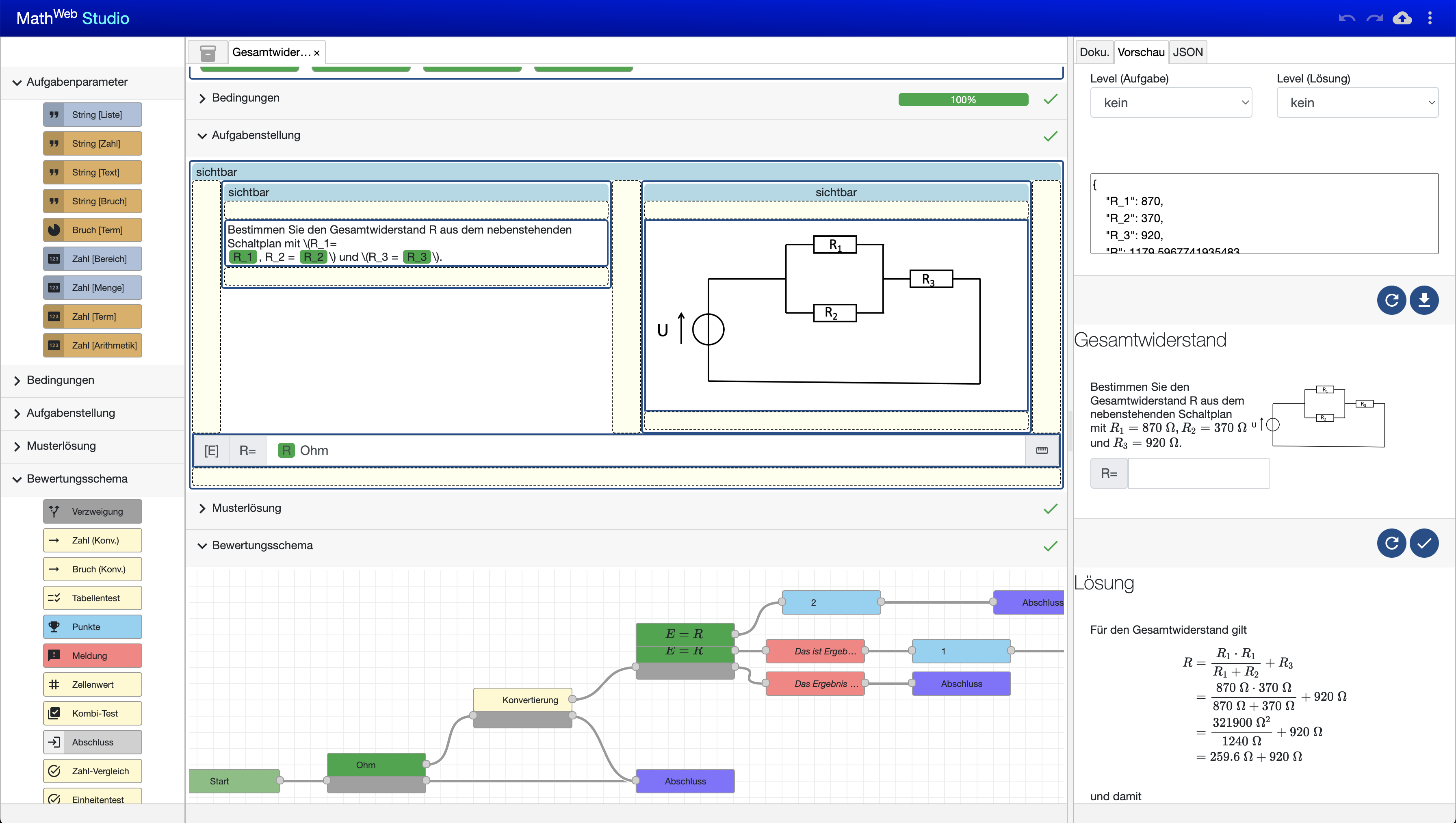 Integration in Moodle
Effiziente Eingabe
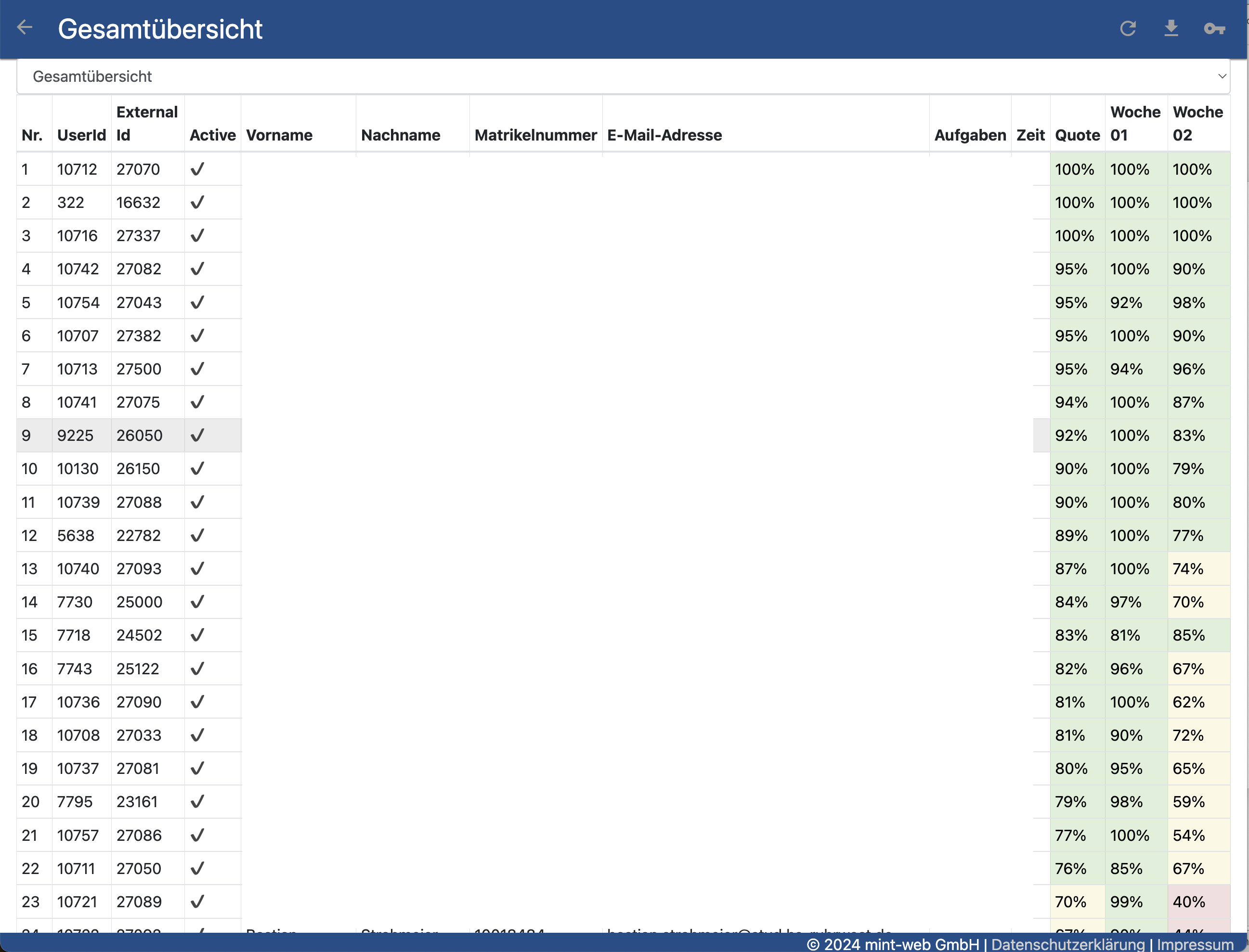 4
Wolfgang-Heilmann-Preis 2024, Tübingen
Herausforderungen
Wie können Studierende ihren Lösungsweg effizient eingegeben?
Ergebnis muss in digitaler Form vorliegen
Aufgaben sollen direkt in der Oberfläche bearbeitet werden. 
Eingabe soll später korrigiert werden können
Eingabe soll mit der Tastur oder auf einem Tablet erfolgen
5
Wolfgang-Heilmann-Preis 2024, Tübingen
Effiziente Eingabe - Zweidimensionale Eingabe
Eindimensionale Eingabe
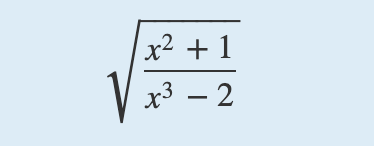 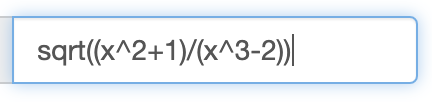 Cognitive Load Theory, vgl. Sweller 1988
Eingabebereich wird in Zellen unterteilt
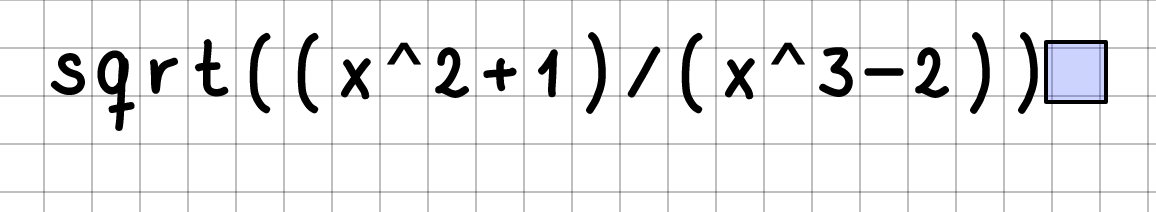 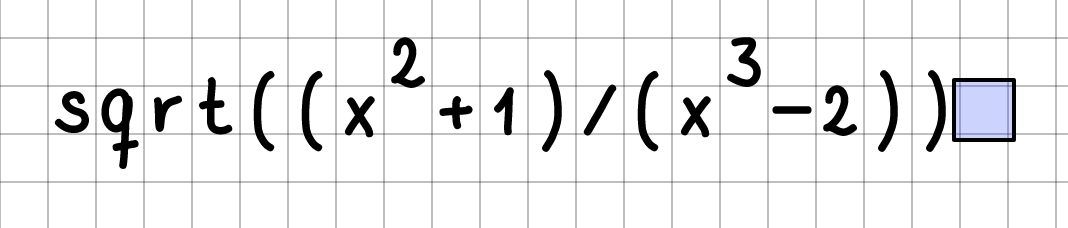 Potenzen ergeben sich aus der relativen Position
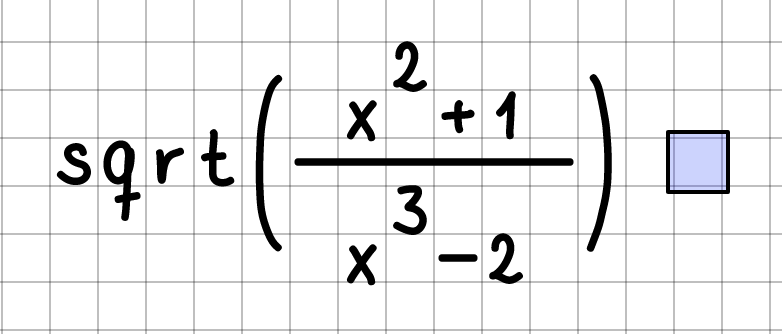 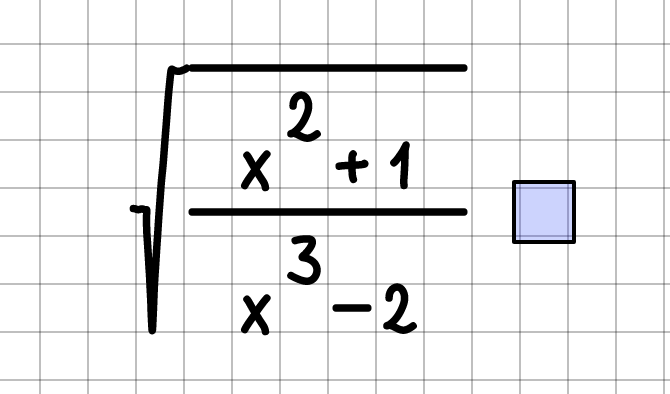 Brüche können als solche geschrieben werden
Sonderzeichen können automatisch ersetzt werden
6
Wolfgang-Heilmann-Preis 2024, Tübingen
Links
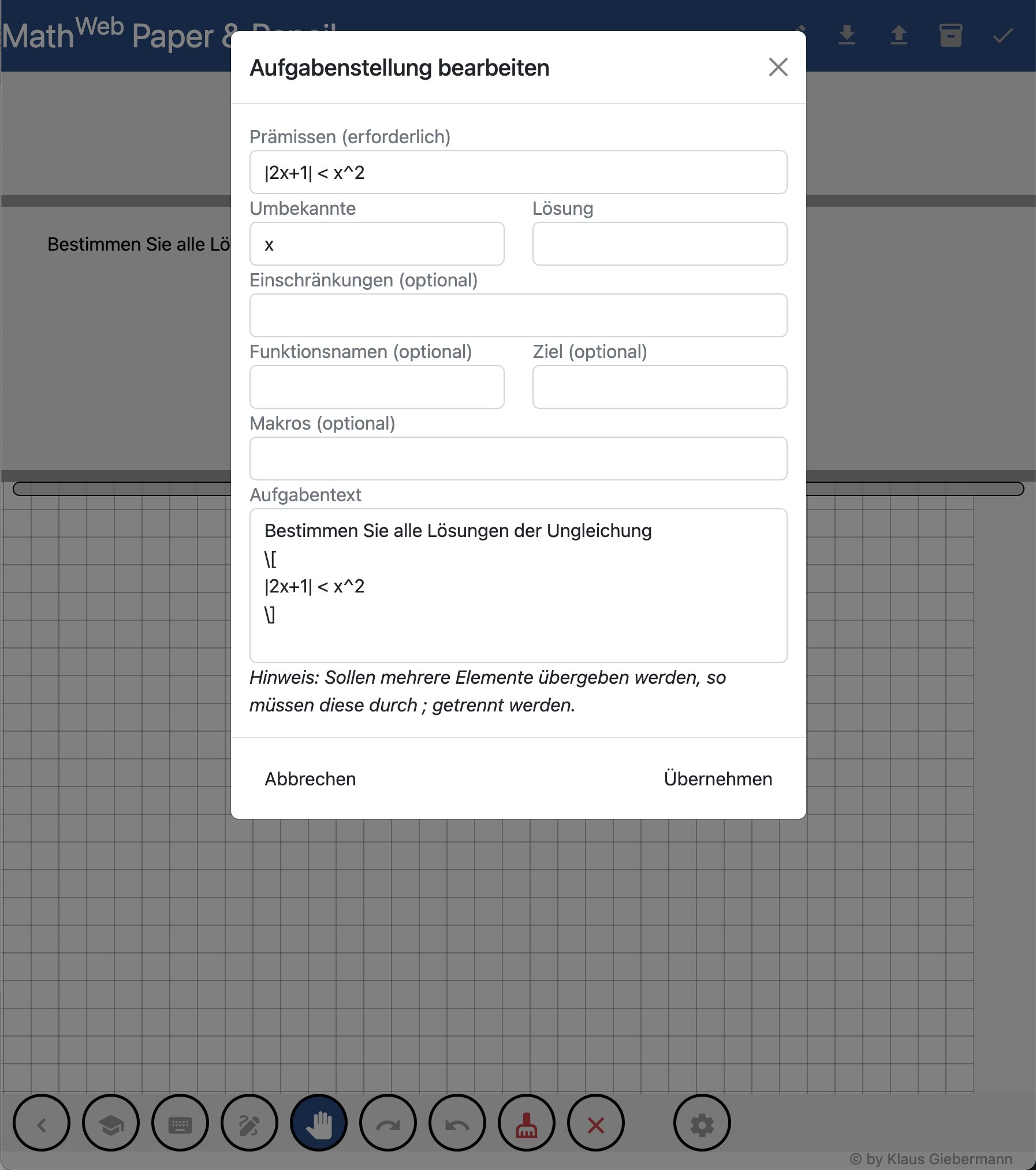 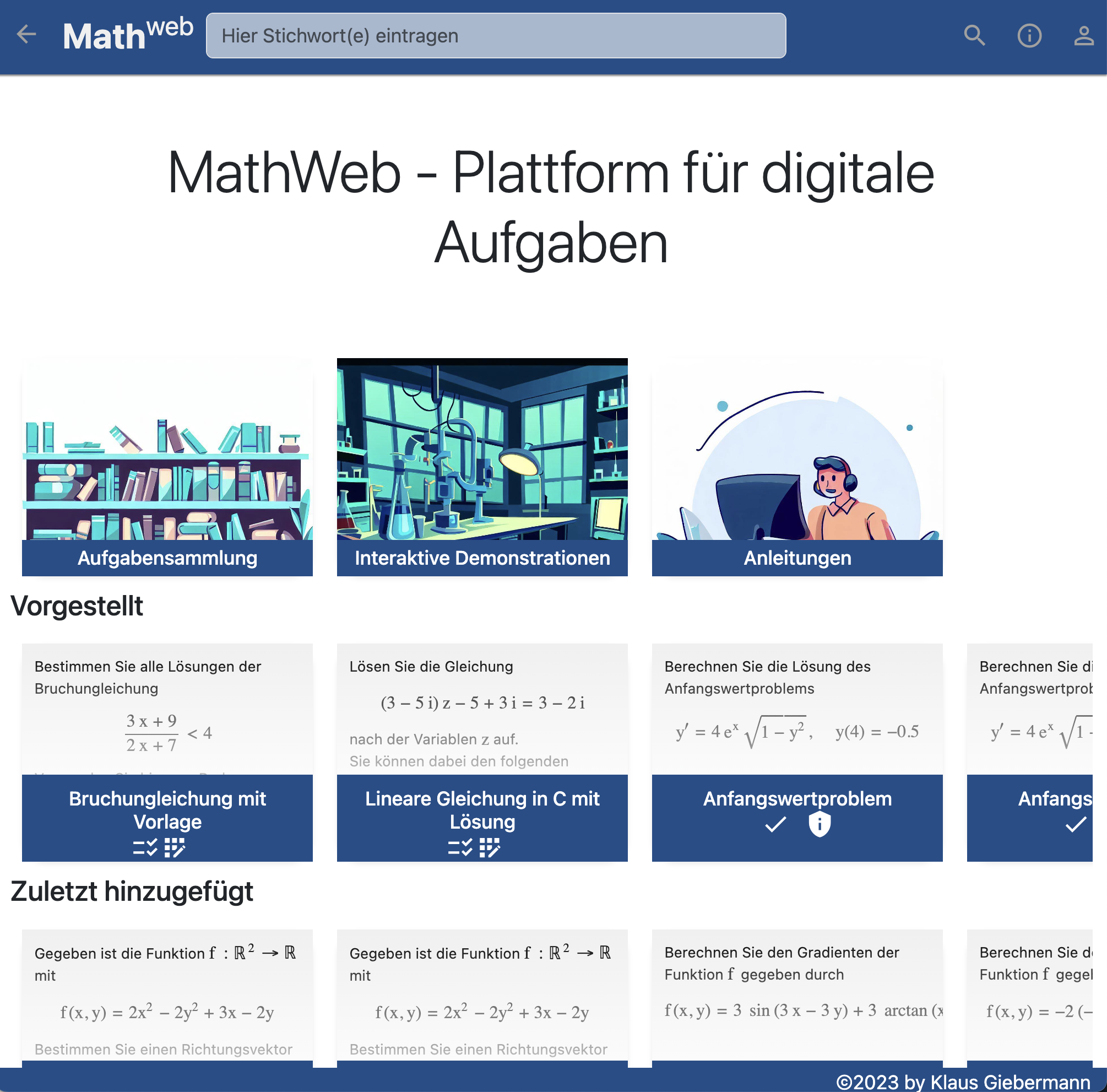 https://mathweb.de/testbed.php


Aufgaben erstellen, speichern, laden
https://mathweb.de/
Aufgabensammlung
7
Workshop Digitale Lehre / Digitale Paper & Pencil Aufgaben / Klaus Giebermann
Ausblick : Erkennen von Fehlermustern (bei Einzelschritten)
Gegenwart
Fehler werden anonym in einer Datenbank gespeichert
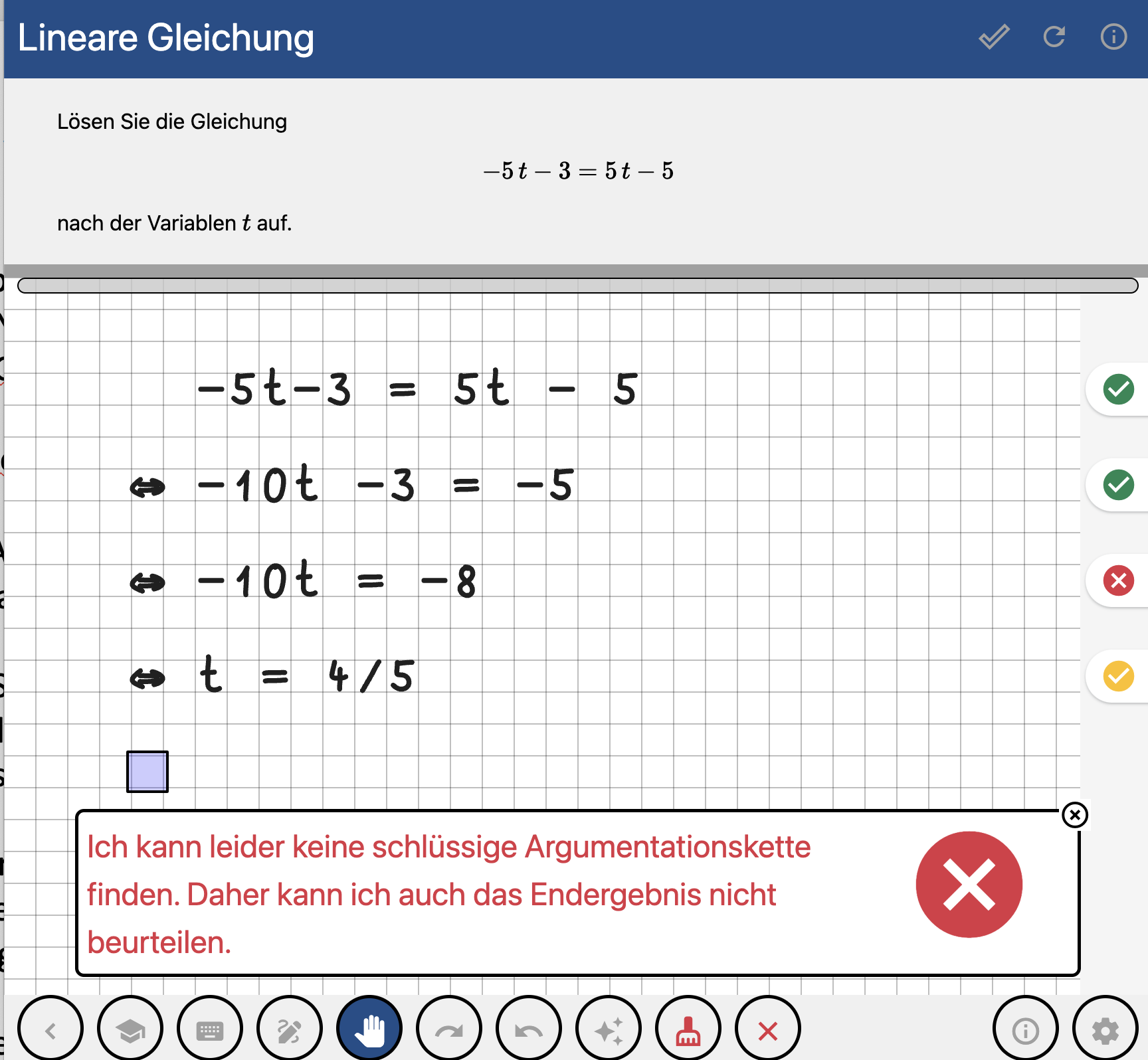 Fehlermuster klassifizieren
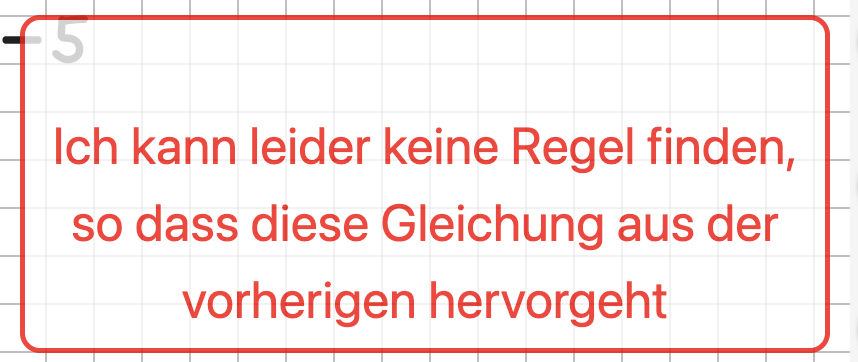 Regeln
finden
Momentane Feedback wenig hilfreich
Zukunft
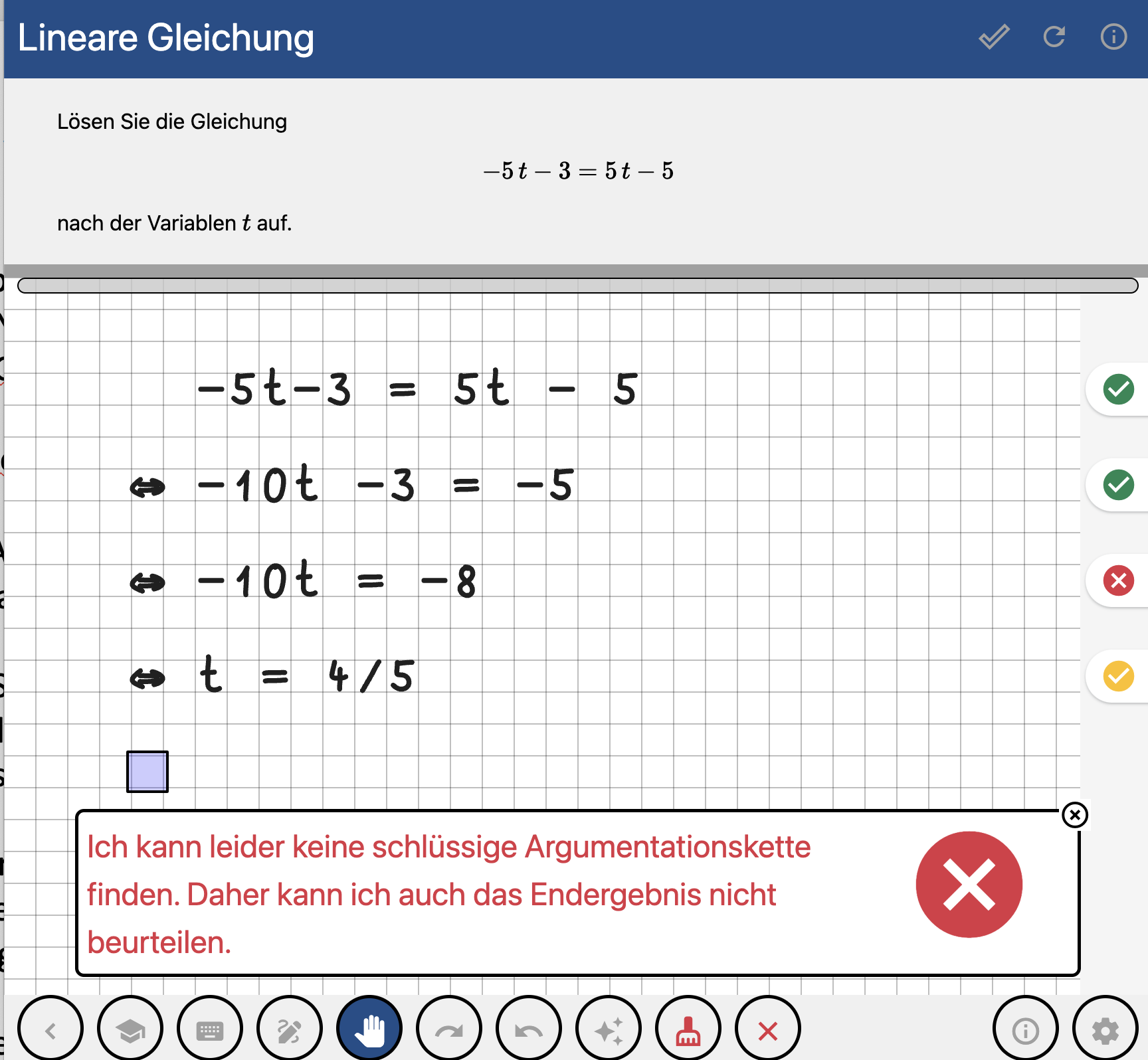 Regeln anwenden, um Fehler zu identifzieren
Hilfreiche Rückmeldung geben
8
Wolfgang-Heilmann-Preis 2024, Tübingen
Danke für ihre Aufmerksamkeit
9
Wolfgang-Heilmann-Preis 2024, Tübingen
Zu den Fragen
Derzeitiger Status:
	Im produktiven Einsatz, wird kontinuierlich weiterentwickelt

 Profit/non-profit Ansatz?
	Aufgaben und die Eingabe können frei genutzt warden. 
	Einbindung in Learning 	Management Systeme und Support erfolgt über die mint-web GmbH

Zielgruppe:				Studierende … 

Kooperations-/Implementationspartner:	----

mittelfristige Zielsetzung:	Einsatz für weitere Probleme (Physik, E-Technik, ...)
					Robustere Aufgabenformate
10
Wolfgang-Heilmann-Preis 2024, Tübingen
Effiziente Eingabe - Zweidimensionale Eingabe
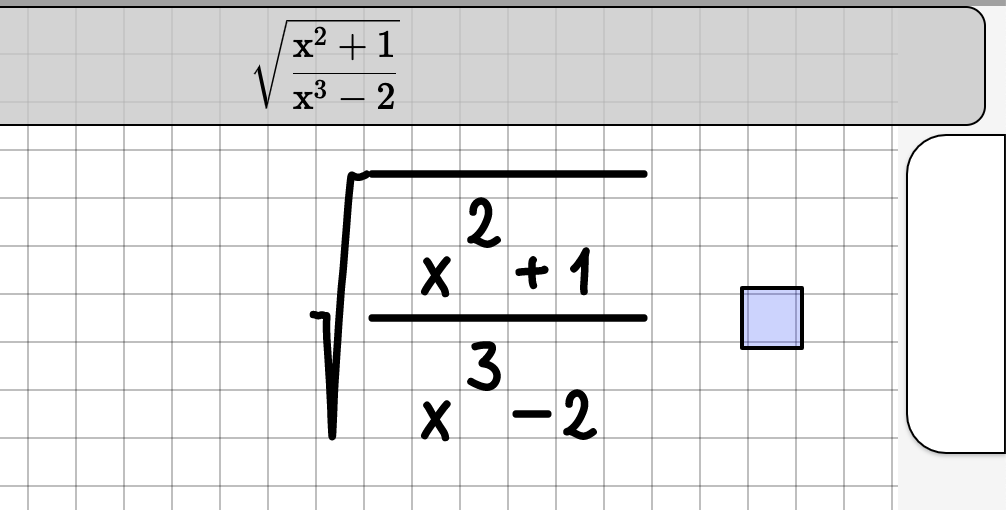 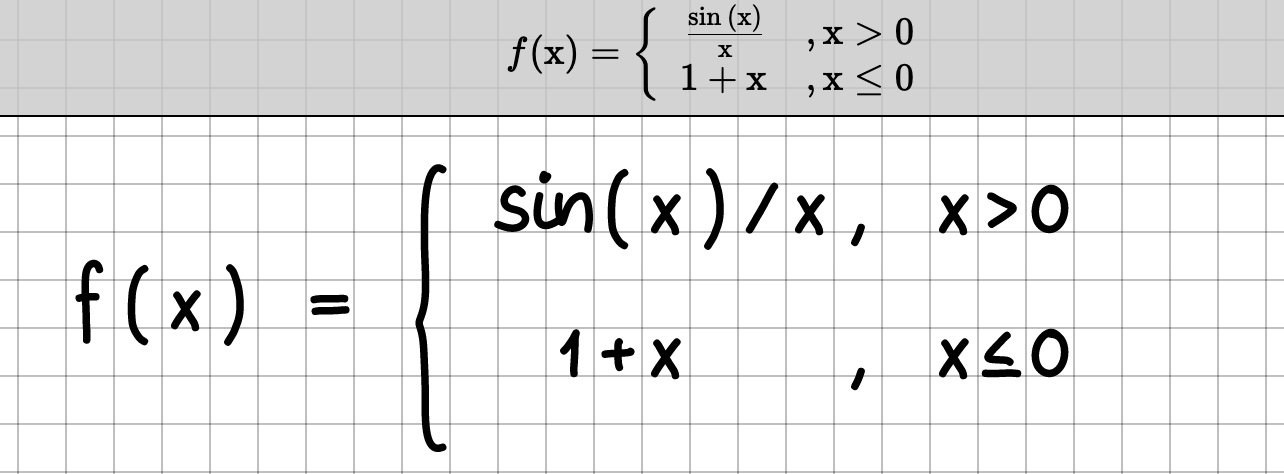 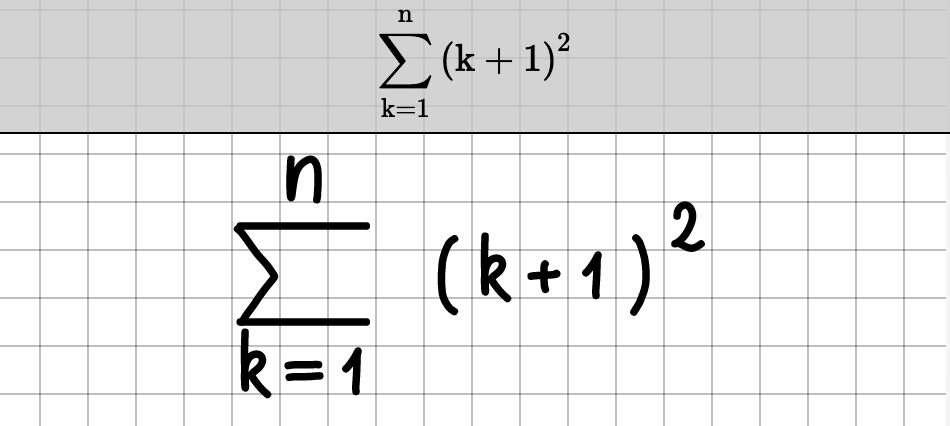 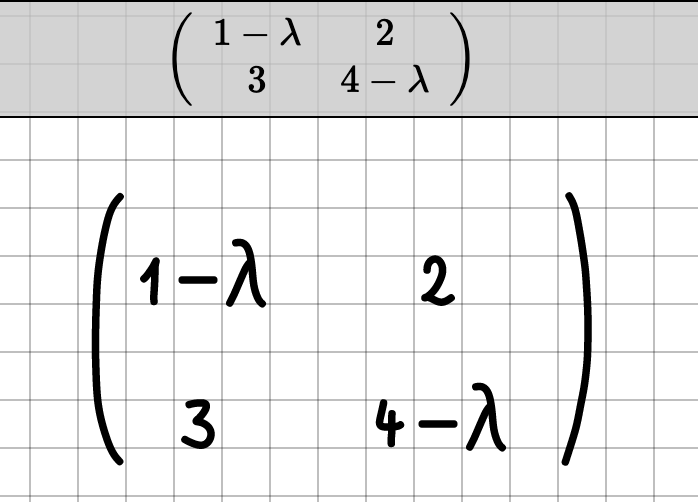 11
Wolfgang-Heilmann-Preis 2024, Tübingen
Korrektur des Lösungsweges – Das Grundprinzip
Bearbeitung/Eingabe
- Beginnt mit einer bekannten Aussage
- Äquivalenzumformungen
- Fallunterscheidungen / Proben
- Zwischenergebnisse
- Endergebnis
Aufgabenstellung:
Prämisse
gesuchte Größe
Einschränkungen an die gesuchte Größe oder Parameter (optional)
Lösung (optional)
Paper & Pencil System
- Zerlegt die Eingabe in logische Blöcke
- Sucht nach bekannten Aussagen (Prämissen)
- Versucht Zwischenschritte anhand von bekannten 	Regeln nachzuvollziehen
- Wird ein Fehler gefunden, so wird die 	Argumentationskette unterbrochen
Ergebnis: Problem (nicht) gelöst
12
Workshop Digitale Lehre / Digitale Paper & Pencil Aufgaben / Klaus Giebermann
Drei Typen von Aufgaben
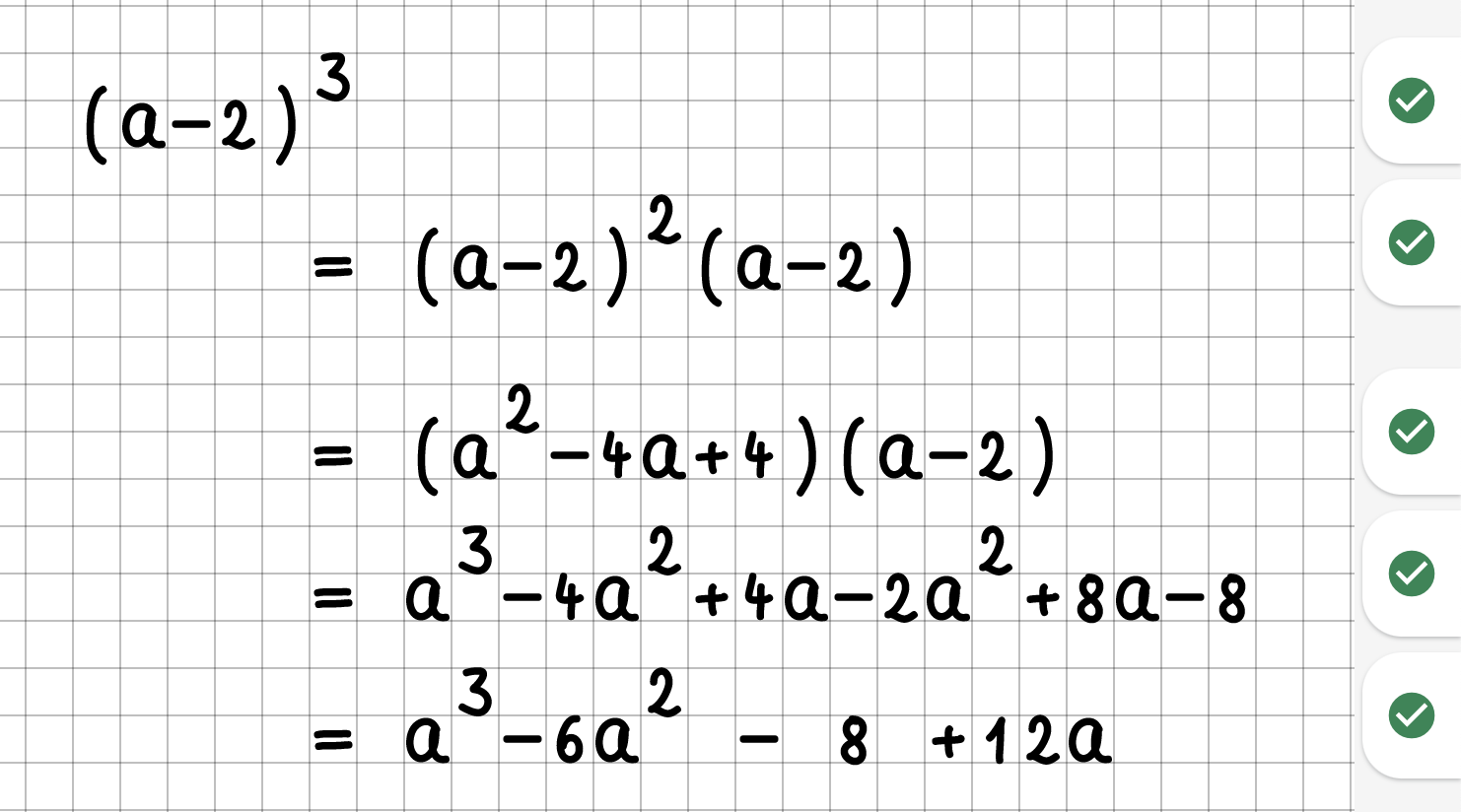 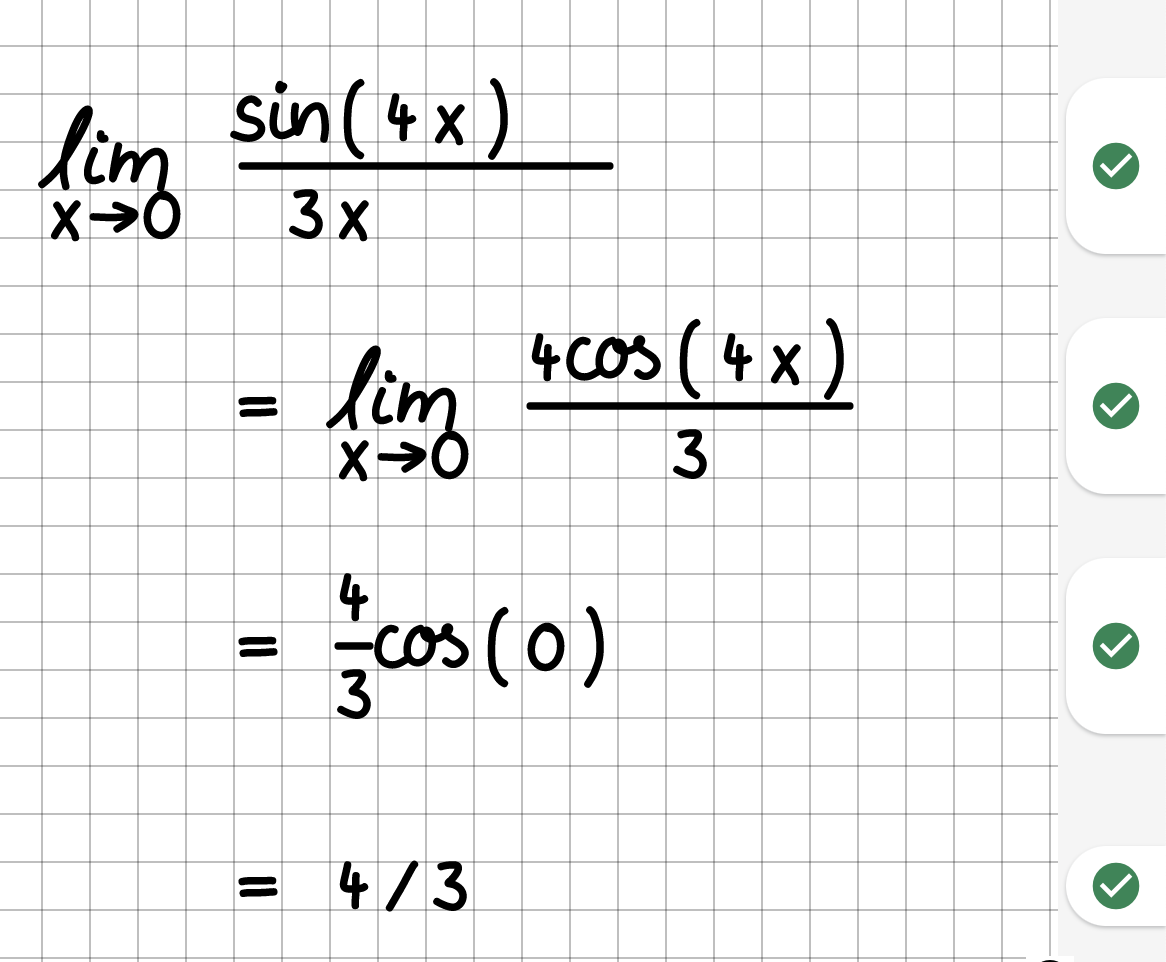 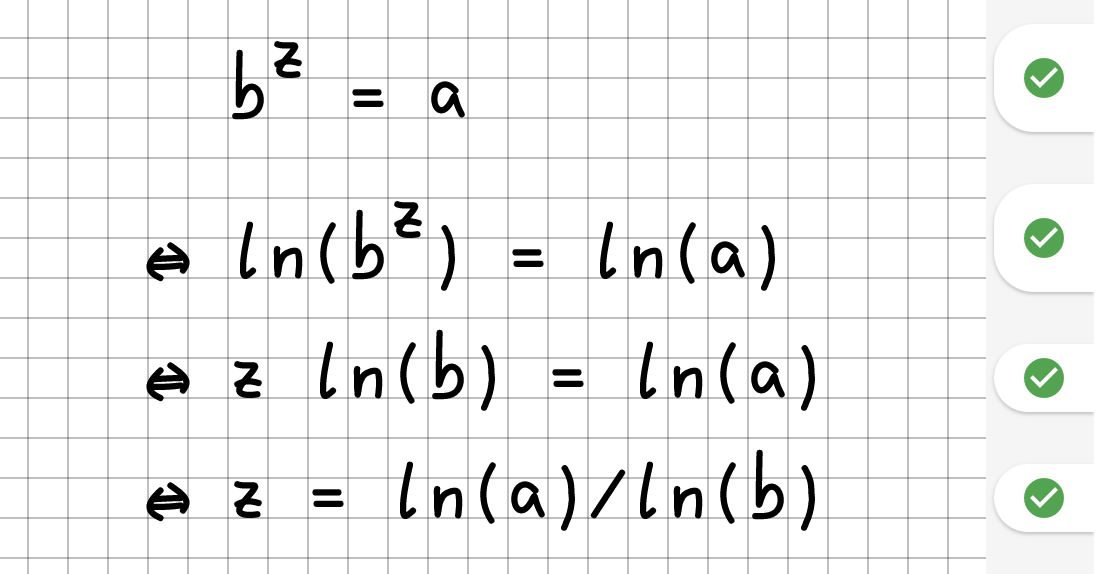 13
Workshop Digitale Lehre / Digitale Paper & Pencil Aufgaben / Klaus Giebermann
pencil and paper
An archaic information storage and transmission device that works by depositing smears of graphite on bleached wood pulp. More recent developments in paper-based technology include improved "write-once" update devices which use tiny rolling heads similar to mouse balls to deposit coloured pigment. All these devices require an operator skilled at so-called "handwriting" technique. …


The definitions net: https://www.definitions.net/definition/pencil+and+paper
14
Workshop Digitale Lehre / Digitale Paper & Pencil Aufgaben / Klaus Giebermann